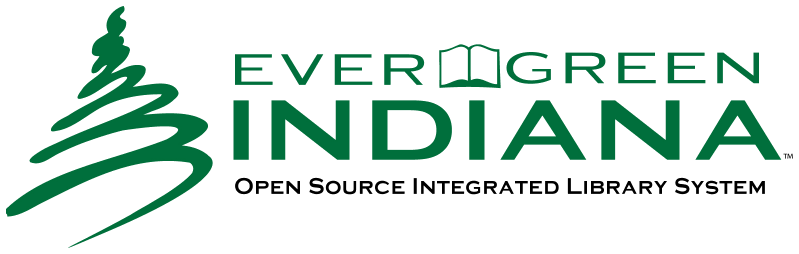 Experiences with Xen virtualization and multi-brick Evergreen Environments 
Presented by Mike Peters – Indiana State Library
&Niles Ingalls– Hussey Mayfield Memorial Public Library
About Xen
Xen History
	The Xen hypervisor was first created by Keir Fraser and Ian Pratt as part of the Xenoserver research project 	at Cambridge University in the late 1990s.  A hypervisor "forms the core of each Xenoserver node, providing 	the resource management, accounting and auditing that we require." (from xen.org)  The earliest web page 	dedicated to the Xen hypervisor is still available on Cambridge web servers.  The early Xen history can be 	easily traced 	through a variety of academic papers from Cambridge University.  (from xen.org)

Is Xen for you?
	While many online performance reviews are critical of all virtualization platforms, the results need to be weighted 	against your particular goals, needs, and resources.  Our priorities are primarily low cost and good performance, and 	we were willing to provide the additional administrative resources to manage what we assumed was a higher 	maintenance product.  Outside of initial configuration and setup, we have had no discernible issues that we likely 	didn't cause ourselves.
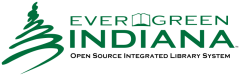 Reasons for virtualization platform change in Indiana
Performance
 Our initial environment consisted of VMWare Enterprise 3.5 on two very healthy HP DL580's and a 3.5Tb Lefthand storage device.  This configuration was holding strong until we reached about two dozen libraries, at which time we put our database server onto bare metal of similar configuration. 

We also decided to move away from shared storage to local storage to improve performance.  We felt comfortable moving away from the security of VMWare’s shared storage, and high availability due to Evergreen's brick-based redundancy.


$$$$$
Our foray into virtualization & Evergreen were both driven by costs, as our budget was considerably less than what PINES had invested in their hardware.

When factoring in the annual costs of VMware, we decided to consider other Virtualization options. The positive features of VMWare vs. XEN     VMWare:  high availability,  24 hour tech support, GUI   XEN:  low cost, strong performance, using Linux hosts
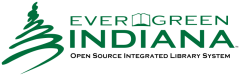 Old Hardware
2 HP DL580 2x quad processors 64GB RAM (VMWare Host)
	3 brick OpenSRF domain distributed amongst 2 VMWare hosts
	Utility Server
	SIP Server
	Nagios Monitoring Server
	Training Server
	Migration Server
1 HP DL580 2 quad processors 64GB RAM 
	PostgreSQL Database Server
	Memcache Server
New Hardware
Bricks (x5)**	HP DL580 G5 - 128Gb Ram - Xeon E7430 2.13GHz quad core processors 	16X500Gb SAS drives Raid-6Database Servers (x2)	HP DL560 G6 - 256Gb Ram - Xeon E5506 2.13GHz six core processors 	16x500Gb SAS drives Raid-1+0**Each Evergreen "brick" resides on it's own server and XEN implementation with a total of 5 Bricks.  Each brick also has it's own SIP server, and is balanced in similar fashion to our Apache Bricks.Additional Servers
	   HP DL580 G5 - (same spec as the Brick servers) - Utility Server	   2 HP DL360 G5 - Phone notification systems
Why multi-bricks?
Performance gainsLoad more evenly distributed amongst servers rather than one server doing all of the work
Redundancy
Can lose a service on one brick, but still have another available to handle the request
Additional security
Load balancer is the only “public facing” machine in the domain, protecting the database and OpenSRF servers in the brick(s)
Ability to “pull” a brick 
This is useful for debugging, testing, emergency hardware repairs, etc. without impacting upon customer experience
Multi-brick OpenSRF Domains
Configuring OpenSRF for multi-bricks
The opensrf.xml supports multiple entries in the hosts stanza to allow for multi-brick environments.   This allows for a single common opensrf.xml file to be used throughout the entire OpenSRF domain. (example: http://pastie.org/1806927)
The osrf_ctl.sh script compares the FQDN of the host to a matching stanza in the opensrf.xml configuration file to determine which services each particular server in the brick should start.
Typically, the master will run opensrf.settings and open-ils.auth while the drone(s) will run the remainder of OpenSRF/Evergreen services (cat, circ, search, etc.)
Additionally, we need to configure opensrf_core.xml to register it’s services with the ejabberd servers on the master. (example: http://pastie.org/1806922)
How do we keep things “common” between bricks?
NFS Shares are the optimal way to keep data (report outputs, notices, configuration files, etc.) common amongst all servers in the OpenSRF domain.

There are two primary NFS shares that accomplish this, detailed below.
To keep configuration files, perl libraries, etc. common amongst the master and drones
Brick Head’s /openils
NFS Server sharing a common /openils/var
Drone Server’s /openils
ALL SERVERS /openils/var
To keep reports, offline sessions, notices, circ scripts, etc. common
Birds Eye View
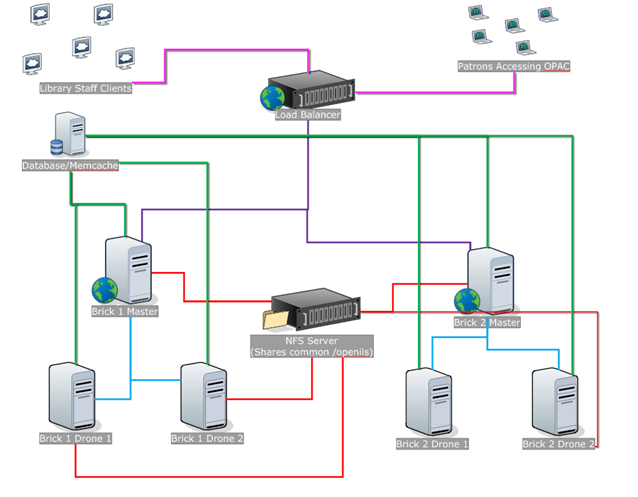 Helpful Links
Equinox’s Multi-brick Support Scriptshttp://svn.open-ils.org/trac/ILS/changeset/8523
Ldirectordhttp://horms.net/projects/ldirectord/
Linux Virtual Server Tutorialhttp://www.ultramonkey.org/papers/lvs_tutorial/html/ (great ldirectord section)
LVS Users Mailing Listhttp://lists.graemef.net/mailman/listinfo/lvs-users(ldirectord support)